Renault ARKANA
Shark antenna
Коллеги, добрый день!
К нам стали поступать обращения об установке аксессуарной антенны «Акулий плавник» с зазорами, реферансы 820172293 и 8201727932

Во избежание вопросов убедительно рекомендуем изучить комментарии к установке ниже.

В каждой коробке с антенной есть инструкции по установке.

ВНИМАНИЕ! Монтаж/демонтаж необходимо производить на автомобиле с отключенным аккумулятором в режиме сна автомобиля (отсоединение коннекторов антенны через 15-20 минут после снятия клеммы аккумулятора) для исключения возникновения ошибок.

ВНИМАНИЕ! Часть операций по монтажу/демонтажу выполняется с участием двух человек для исключения вероятности повреждения элементов внутренней обивки/обшивки автомобиля.

Необходимые инструменты:
Пластиковые лопатки;
Съемник клипс;
TORX T20;
Динамометрический ключ 22 мм.
Renault ARKANA
Shark antenna – комментарии к инструкции
ВНИМАНИЕ! Для корректного выполнения пунктов 4 и 5 инструкции по установке антенны настоятельно рекомендуем выполнить следующие манипуляции:

Снять все потолочные ручки, включая переднюю пассажирскую;
Отсоединить с верхней части дверного проема уплотнитель всех проемов (см. пункт 4), при этом с водительской стороны оставить уплотнитель на верхней кромке дверного проема так, как показано красным цветом на изображении ниже (примерно середина дверного проема);
Отсоединить обшивку центральных стоек между проемами дверей, чтобы получить доступ к крыше, как показано на изображении ниже.

Данные манипуляции предотвратят деформацию обивки потолка, а также позволят оставить его в этом положении на все время монтажа оборудования без риска повреждений.
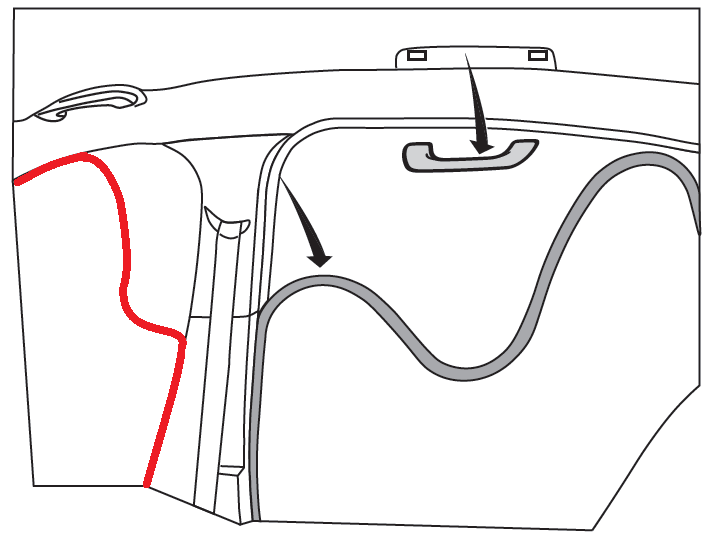 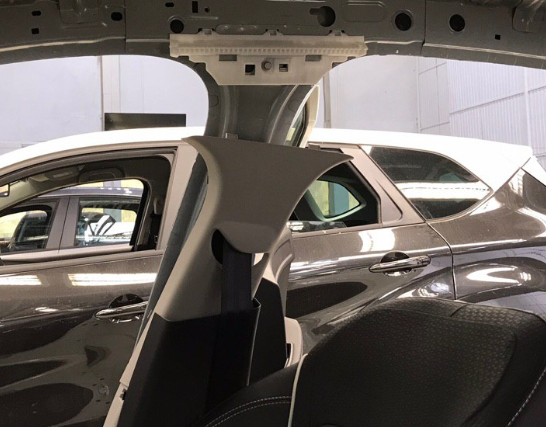 Renault ARKANA
Shark antenna – комментарии к инструкции
ВНИМАНИЕ! После откручивания гайки заводской антенны (см. пункт 6), перед тем, как вытащить антенну из посадочного места, необходимо отогнуть два дополнительных упора штыря антенны внутрь, чтобы избежать деформации крыши и ЛКП, при этом антенну необходимо удерживать сверху в изначальном положении. Данная процедура выполняется с участием двух мастеров (один держит антенну строго в месте установке, второй отгибает и откручивает).
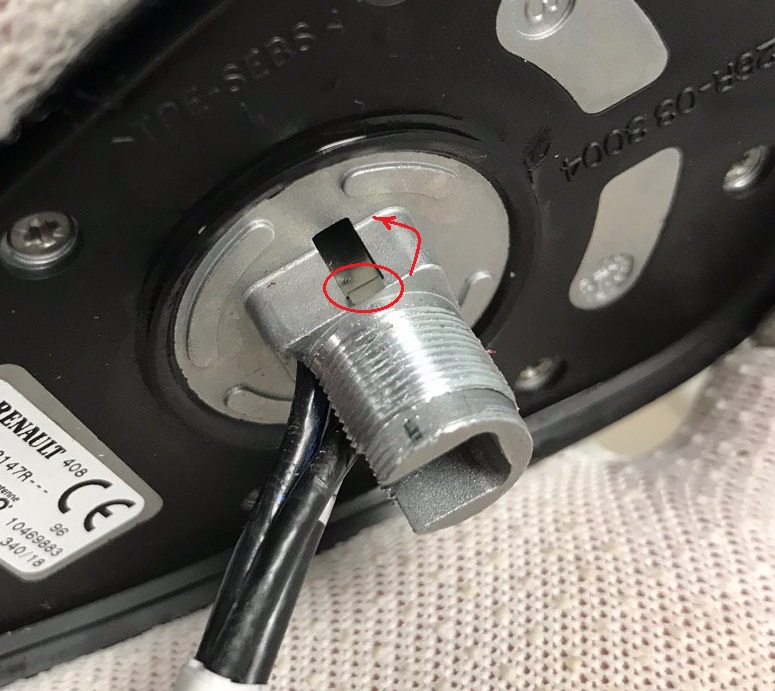 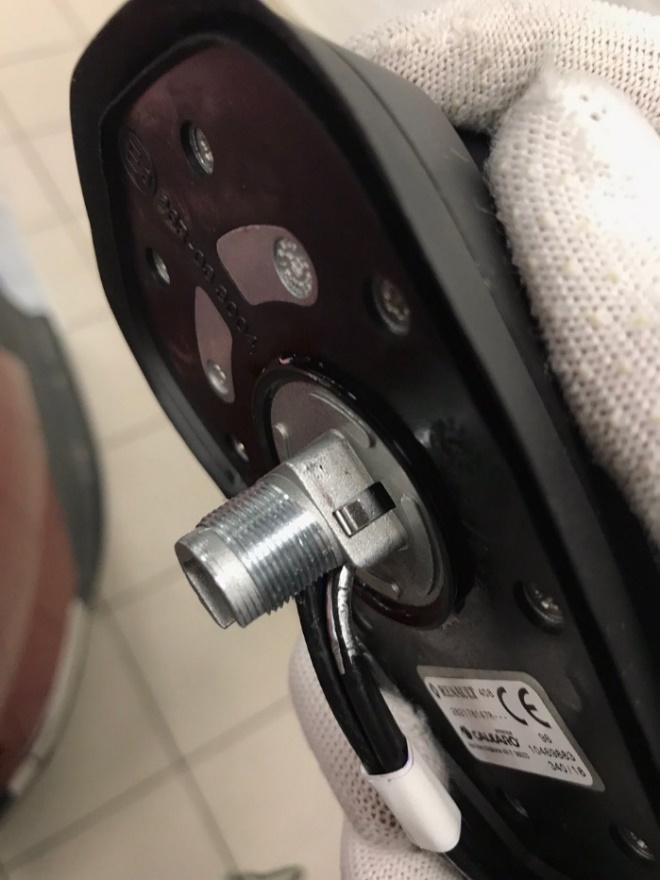 Renault ARKANA
Shark antenna – комментарии к инструкции
ВНИМАНИЕ! Сплиттер антенны (реферанс 8201727932) имеет двухсторонний мусс-скотч 3М на одной из сторон, место, куда необходимо приклеить сплиттер представлено на изображении ниже (см. пункт 9). Перед установкой сплиттера необходимо обезжирить место монтажа.
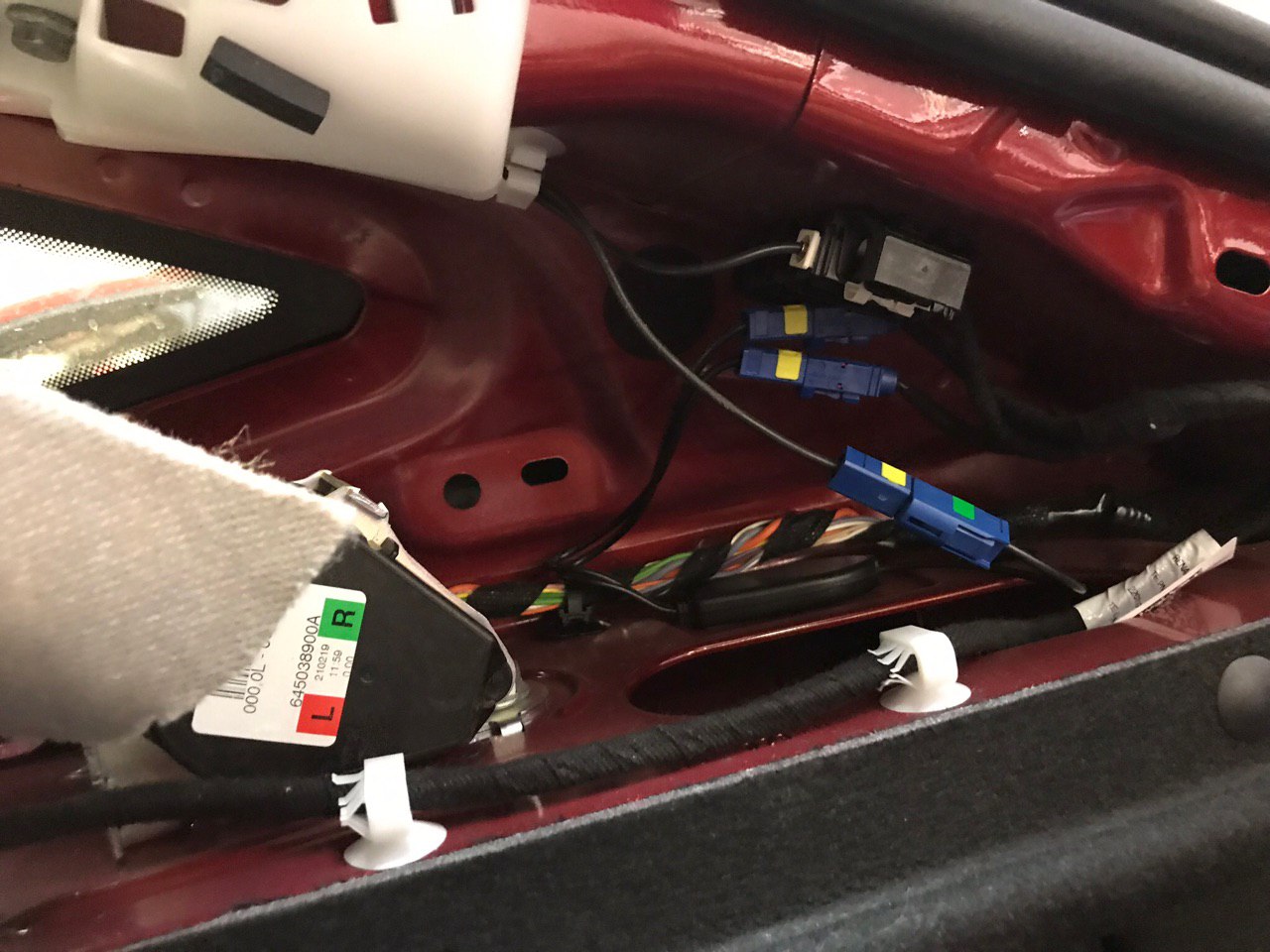 Renault ARKANA
Shark antenna – комментарии к инструкции
ВНИМАНИЕ! Установка аксессуарной антенны «Акулий плавник» также подразумевает участия двух человек (один держит антенну строго в посадочном месте сверху, второй закручивает). 

Закручивать антенну можно и нужно сильнее 6,5 Нм, для максимально плотного прилегания уплотнителя антенны к крыше.

Зазоры, которые есть в месте прилегания антенны обусловлены конструктивными особенностями уплотнителя (на заводской антенне он внешний, на аксессуарной уплотнитель расположен внутри на всей площади прилегания и имеет два контура дополнительного уплотнения – по периметру и вокруг центрального штыря).
Баз зазора пластик антенны оставлял бы царапины на крыше.


Антенна прошла все валидационные тесты, включая душ в камере, протечек не было обнаружено.
Дополнительно был проведен тест с использованием промышленного Кархера в течение 10 минут непрерывного напора в стык между крышей и антенной, протечек также не было обнаружено (более 200 бар).
Renault ARKANA
Кархер тест
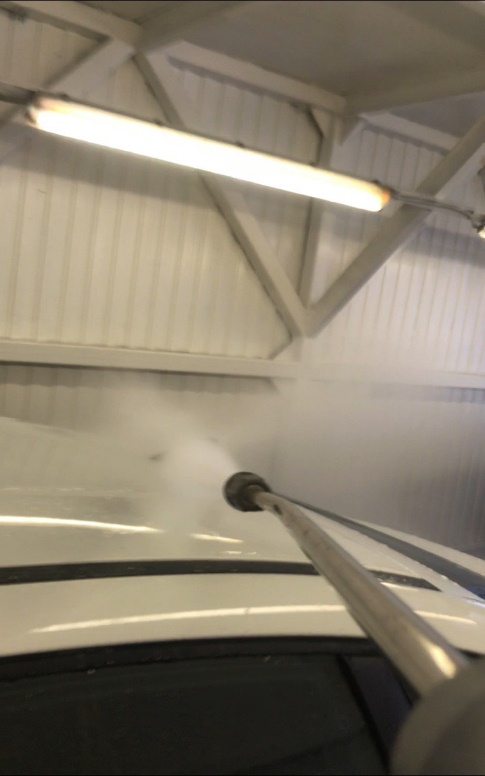 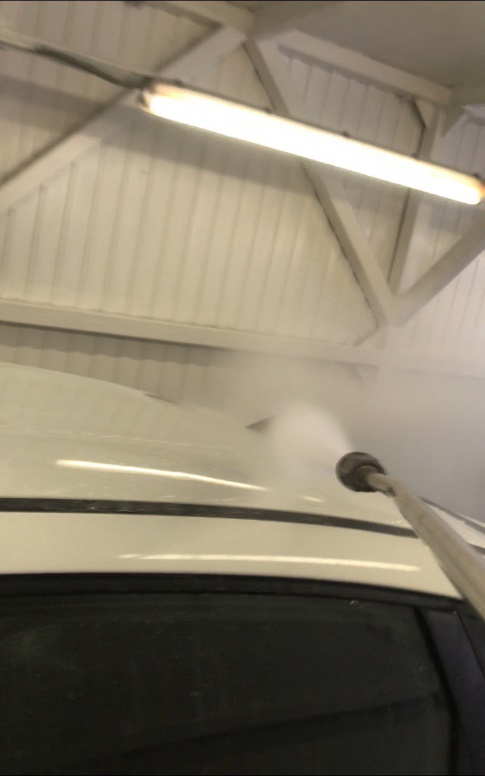 Кархер тест – Karcher Professional HD 10/23-4s

Karcher HD 10/23-4s техническое описание:
Расход воды (л/ч): 500-1000Максимальное давление (бар): 275Мощность (кВт): 9,2Расстояние от пистолета до антенны (см) – 50

Тест:
Время теста (мин): 10
Сектор направления пистолета: 360°


Результат: нет протечек

Тест проводился на автомобиле с демонтированной обивкой крыши для визуального контакта места установки
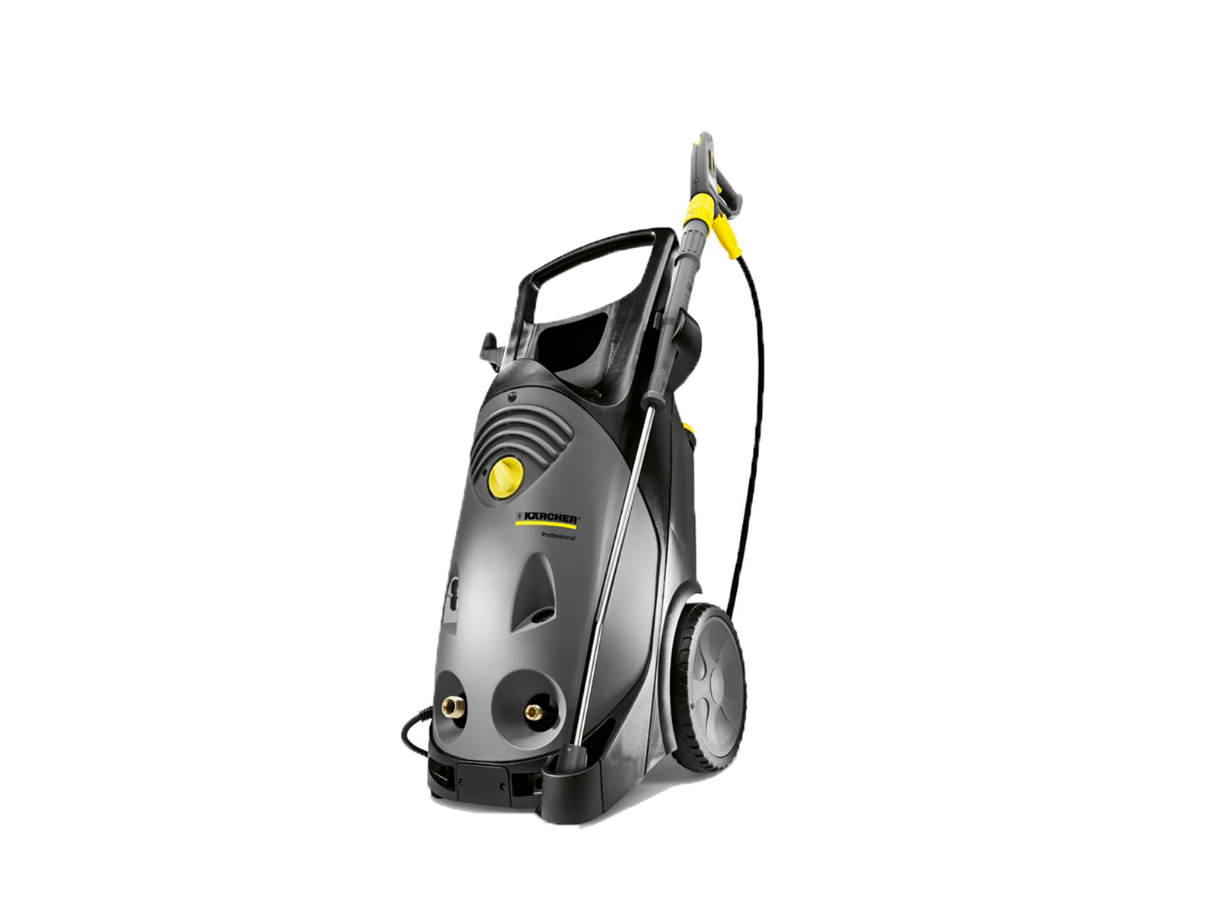 Renault ARKANA
Кархер тест
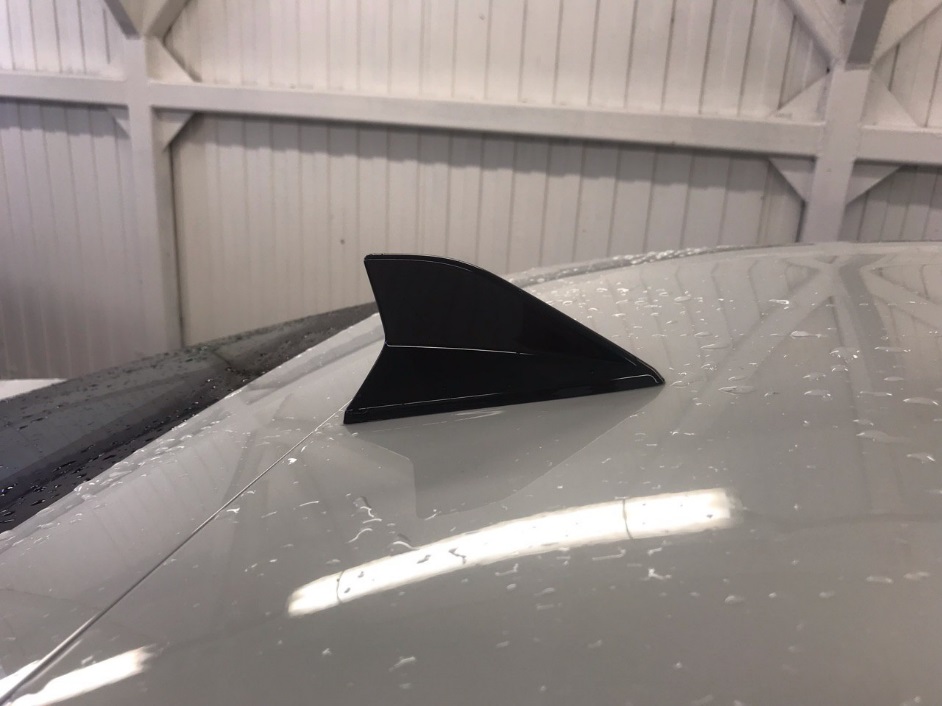 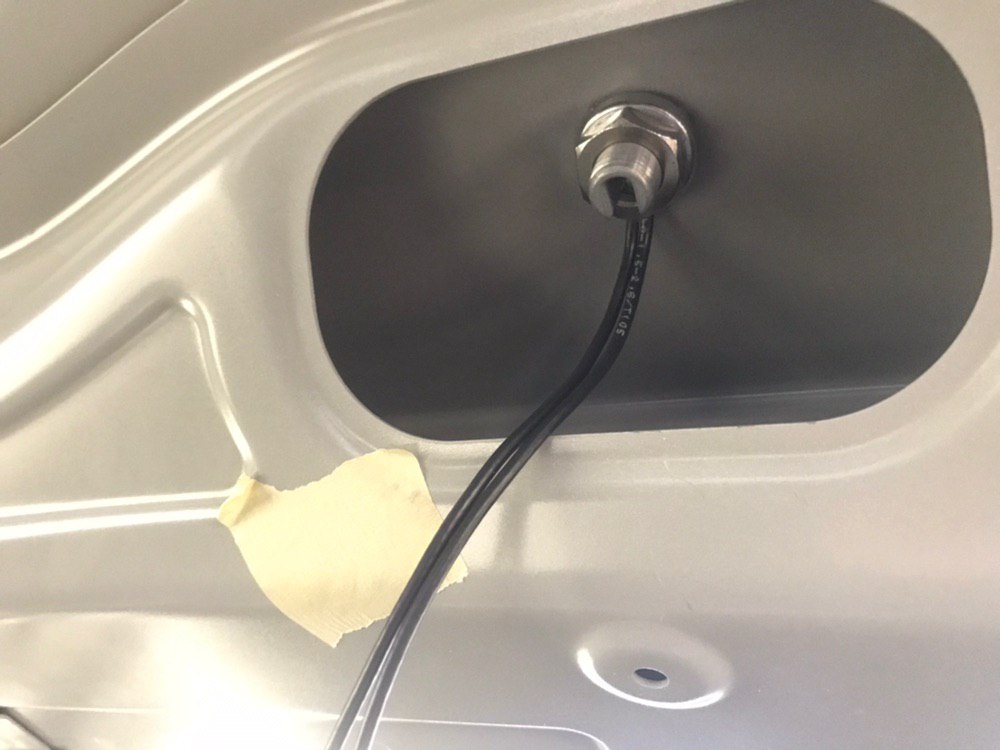